Dr. Gustavo Crocker
General Superintendent Church of the Nazarene
LIDE TRANSFOMASYONEL
5 KESYON:
Ki definisyon ki pi akseptab nan "LIDÈCHIP" nan pati sa a nan mond lan

Idantifye twa dirijan kretyen nan kontèks ou.Ki sa k fè yo espesyal?

Idantifye twa lidè nasyonal nan kontèks ou.Ki jan yo diferan ak dirijan kretyen ki respektab yo ou konnen?

Ki pi gwo defi pou devlope nouvo lidè nan zòn ou an, distri a oswa legliz lokal yo?

Ki sa w ka fè pou w venk difikilte sa yo?
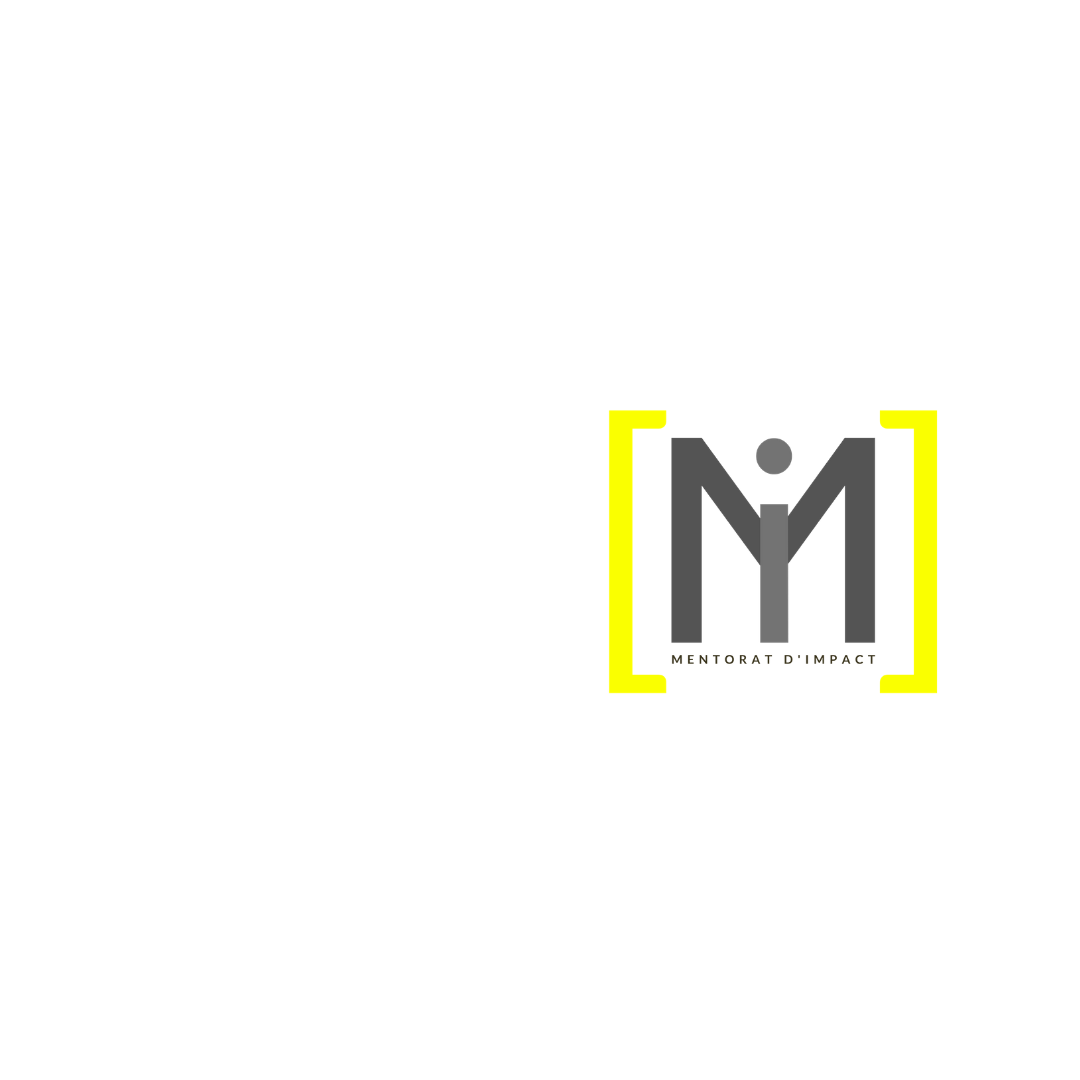 LIDE TRANSFOMASYONEL
LIDE TRANSFOMASYONEL
ENPÒTANS SIJÈ LIDÈCHIP
Chanjman akselere

Soti nan Modernism nan Postmodernism

Soti nan Enprime nan Cybertechnology

Soti nan Riral nan Sosyete Iben yo
Yon dyalektik ki make

Yon sans de objektif atravè prensip biblik yo

Pouvwa a nan Panse enfliyanse pa Filozofi grèk
LIDE TRANSFOMASYONEL
ENPÒTANS SIJÈ LIDÈCHIP
Leadership vacuum

Leaders from modernity giving
 (or not) way to the new
 leadership generations
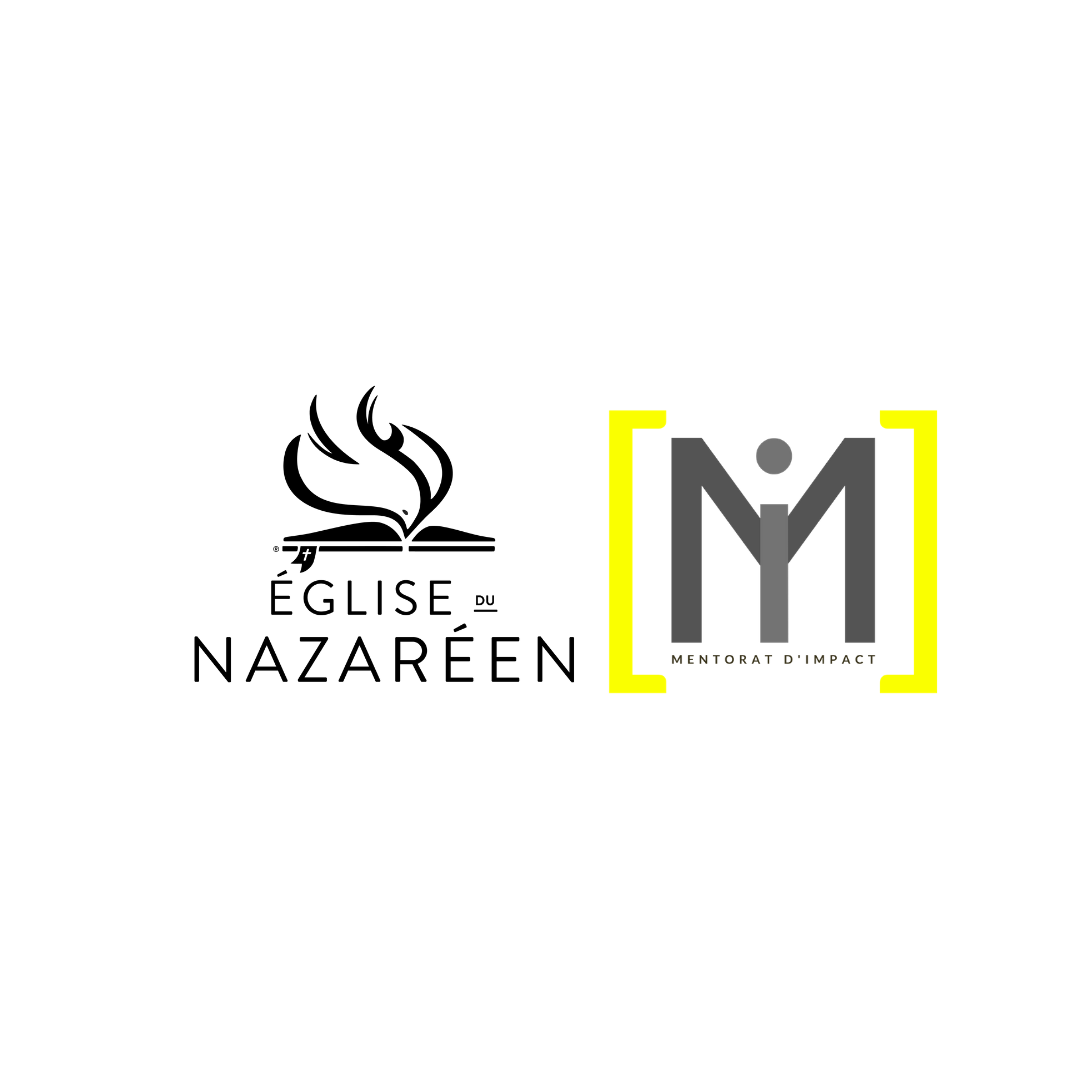 LIDE TRANSFOMASYONEL
Faktè kle yo nan lidèchip
Kapasite nan pran chaj ak mennen moun


Kapasite pou avanse poumoun yo swiv lidè a
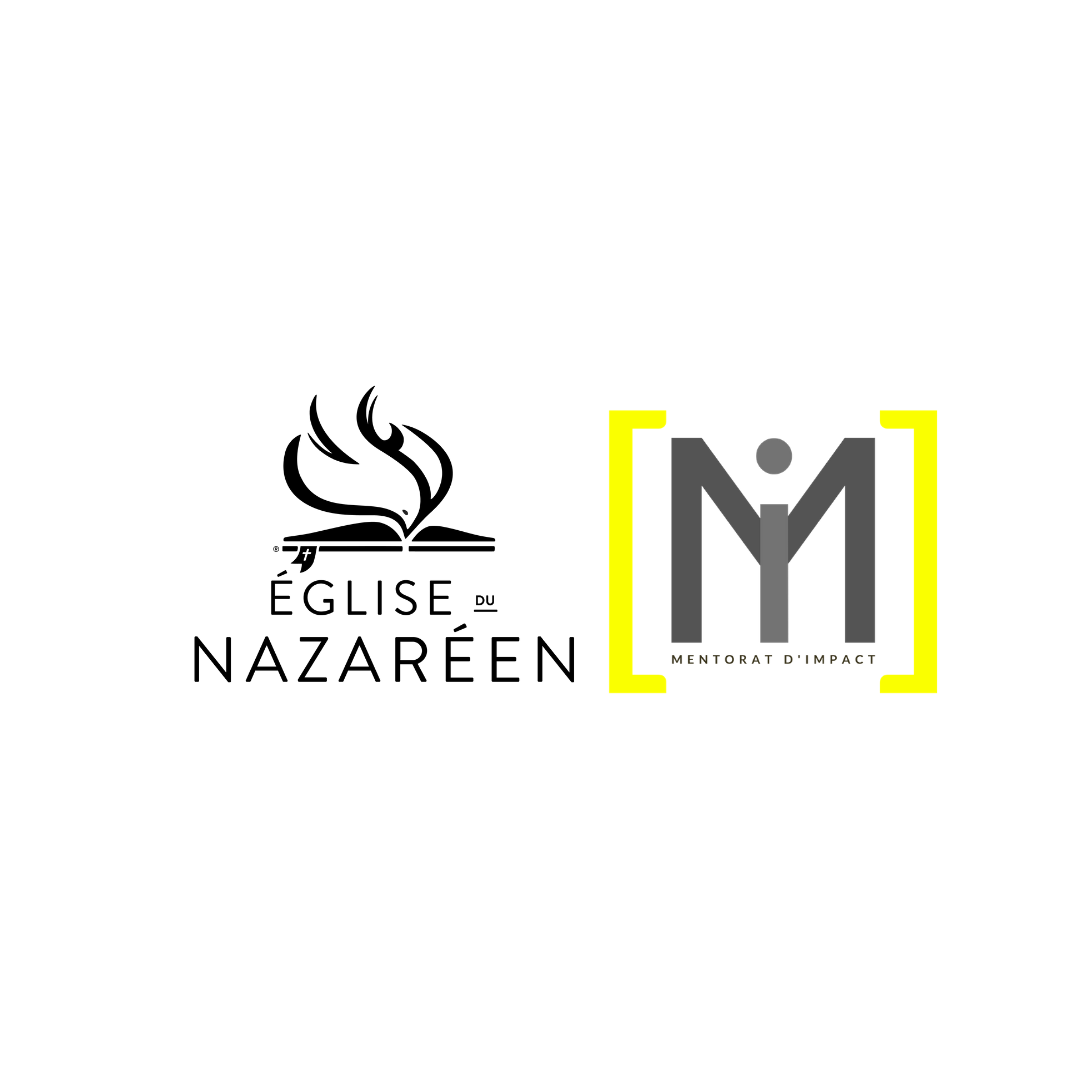 LIDE TRANSFOMASYONEL
Eleman kle nan lidèchip
POZISYON ke lidè a okipe.
MOUN nan lidè a
Pwosesis ke lidè a itilize pou dirije
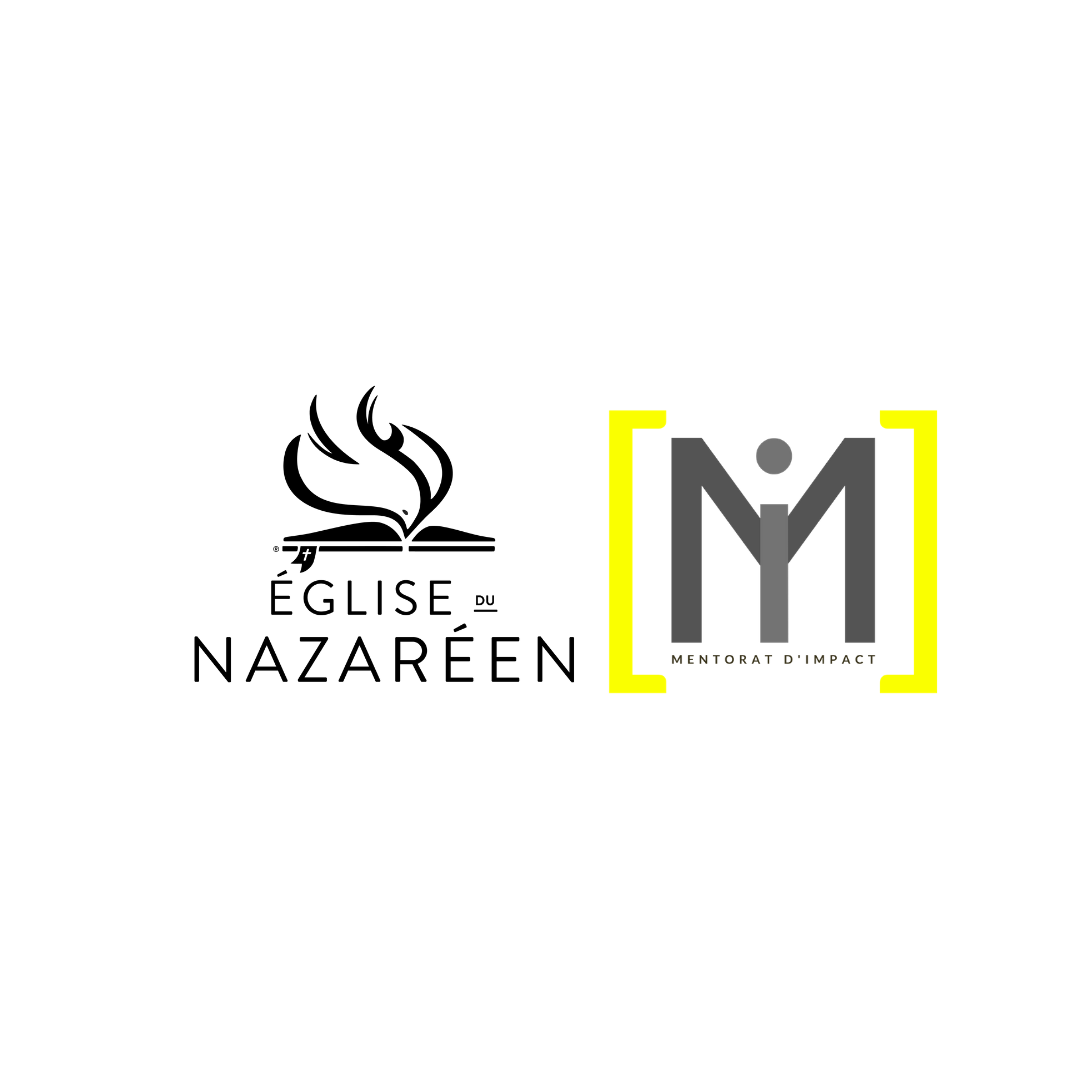 LIDE TRANSFOMASYONEL
Esansyèl yo nan lidèchipemejant*
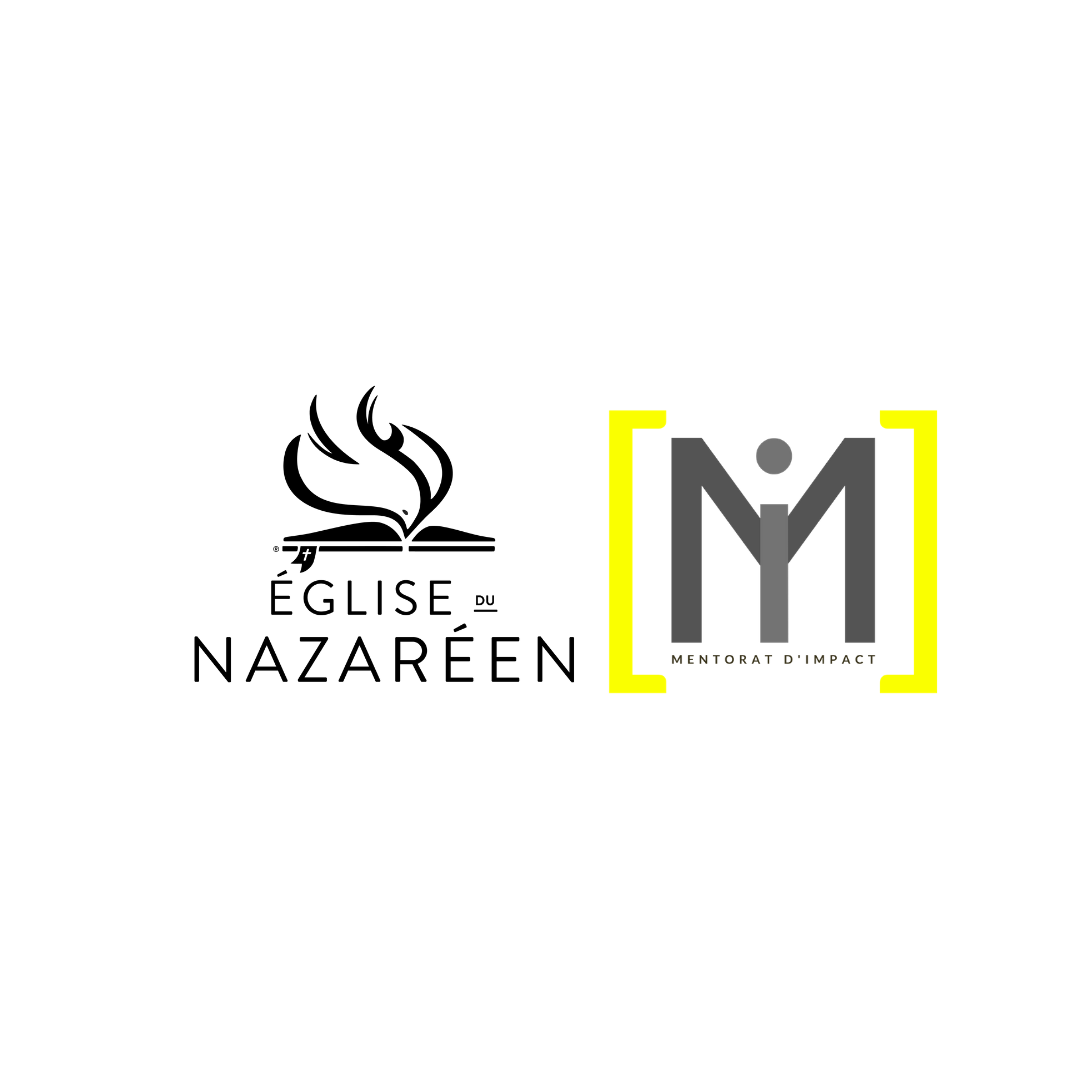 *Warren Bennis and Burt Nanus, Leaders: The Strategies for Taking Charge (New York: Harper & Row, 1986)
Vizyon

Lidè kaptire atansyon atravè yon vizyon klè 

Kominikasyon

Lidè ankouraje siyifikasyon nan klè, konsyans, ak kominikasyon kongriyan
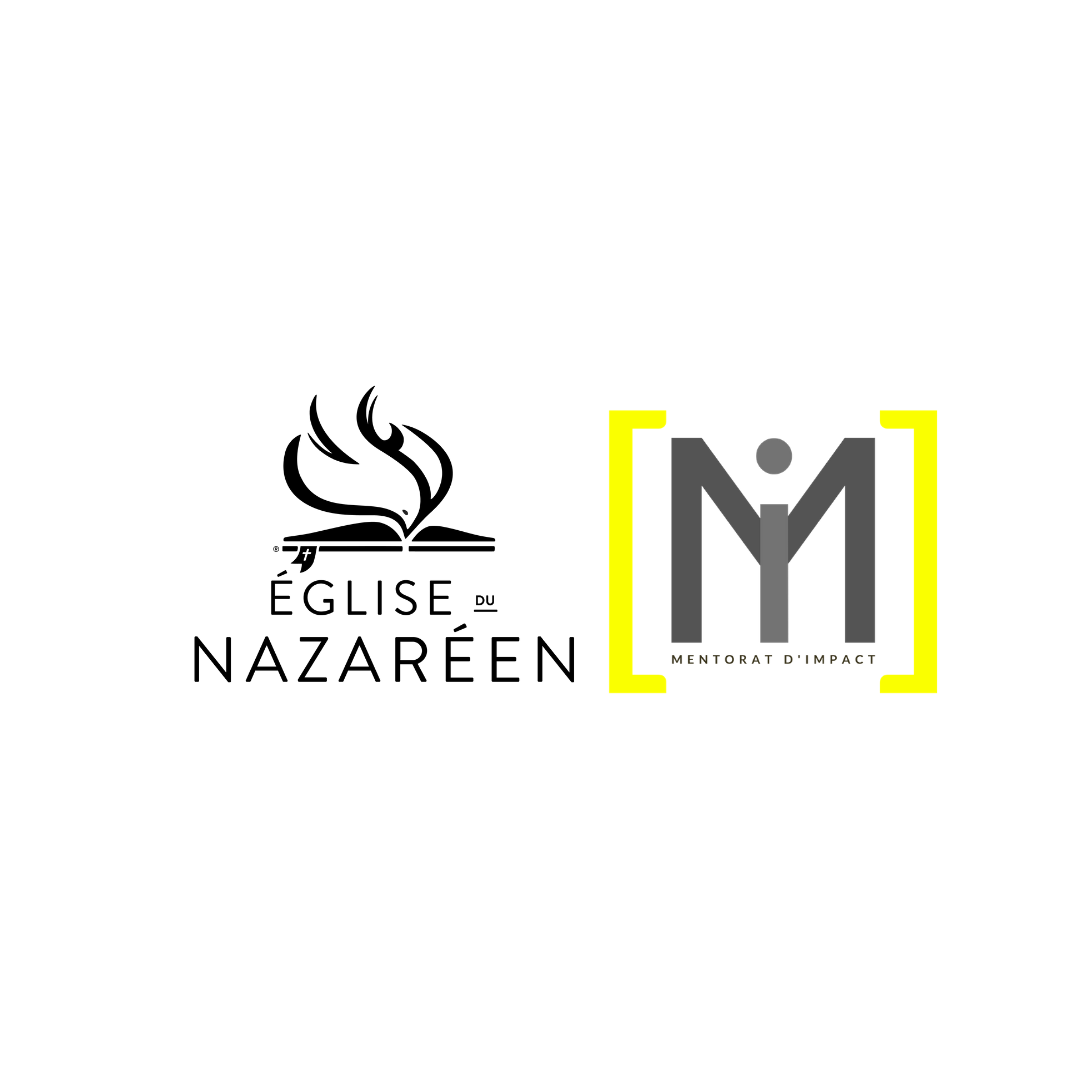 Konfidans

Lidè Enspire konfyans nan "Viv sa yo preche"

Otorite

Lidè miltipliye nan aksyon pozitif ki bay lòt moun
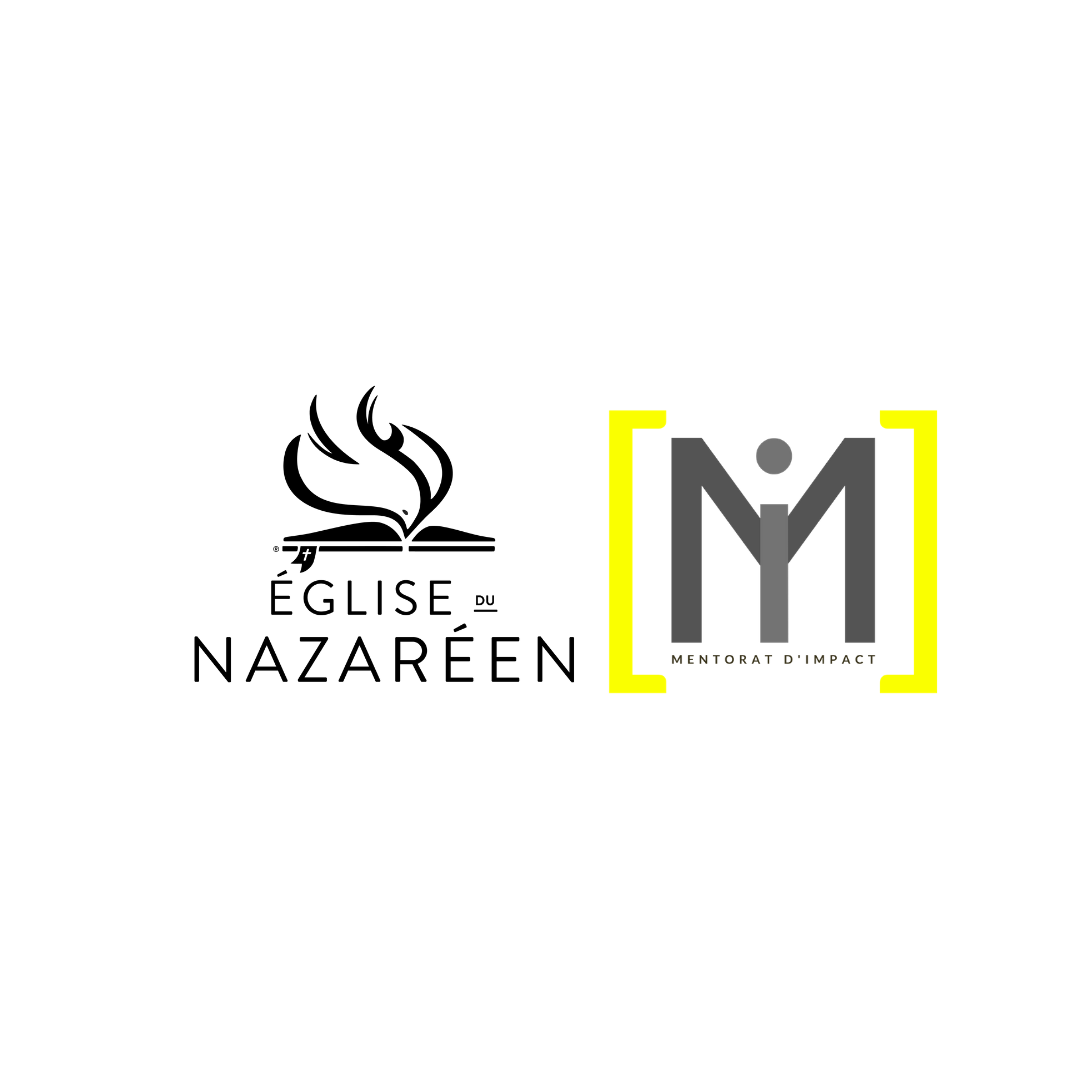 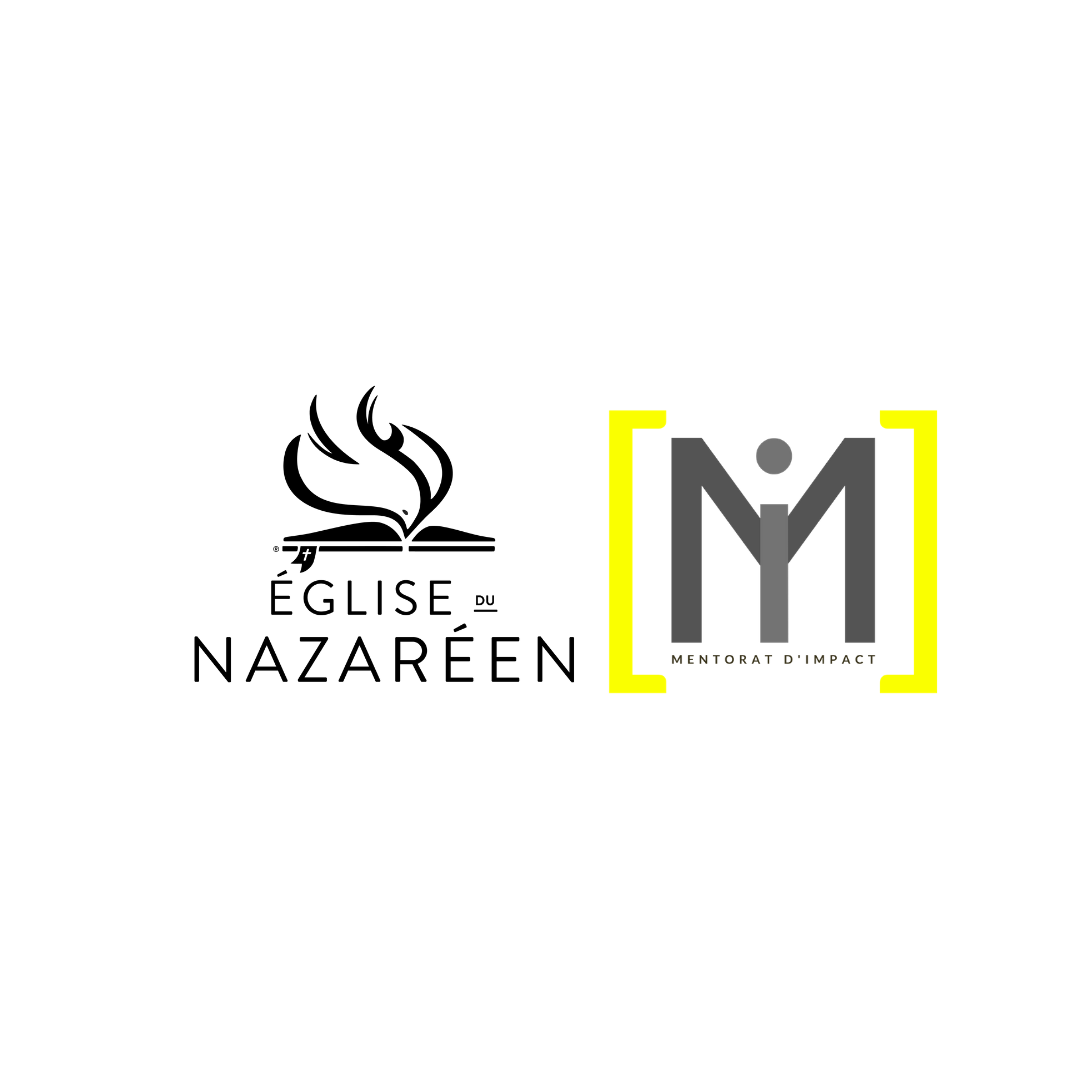 LIDE TRANSFOMASYONEL
10 karakteristikyon lidètransfòmasyonèl
LIDE TRANSFOMASYONEL
Yon Lidè transfòmasyon se: Disip
Yon Lidè transfòmasyon se: Estrateji
Yon Lidè transfòmasyon se: Aprantisaj
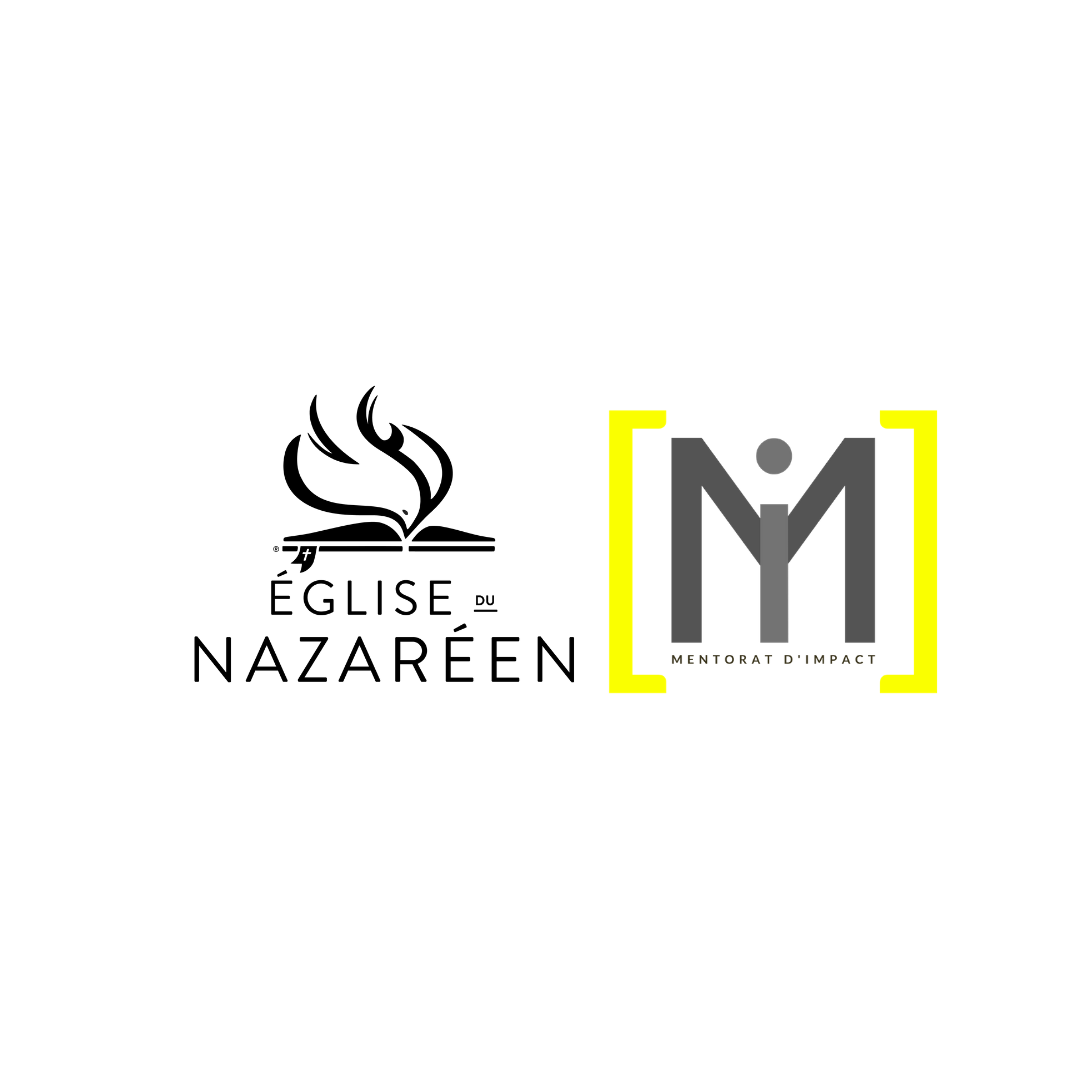 LIDE TRANSFOMASYONEL
Yon Lidè transfòmasyon se: Vizyonè
Yon Lidè transfòmasyon se: Desizif
Yon Lidè transfòmasyon se: sèvant
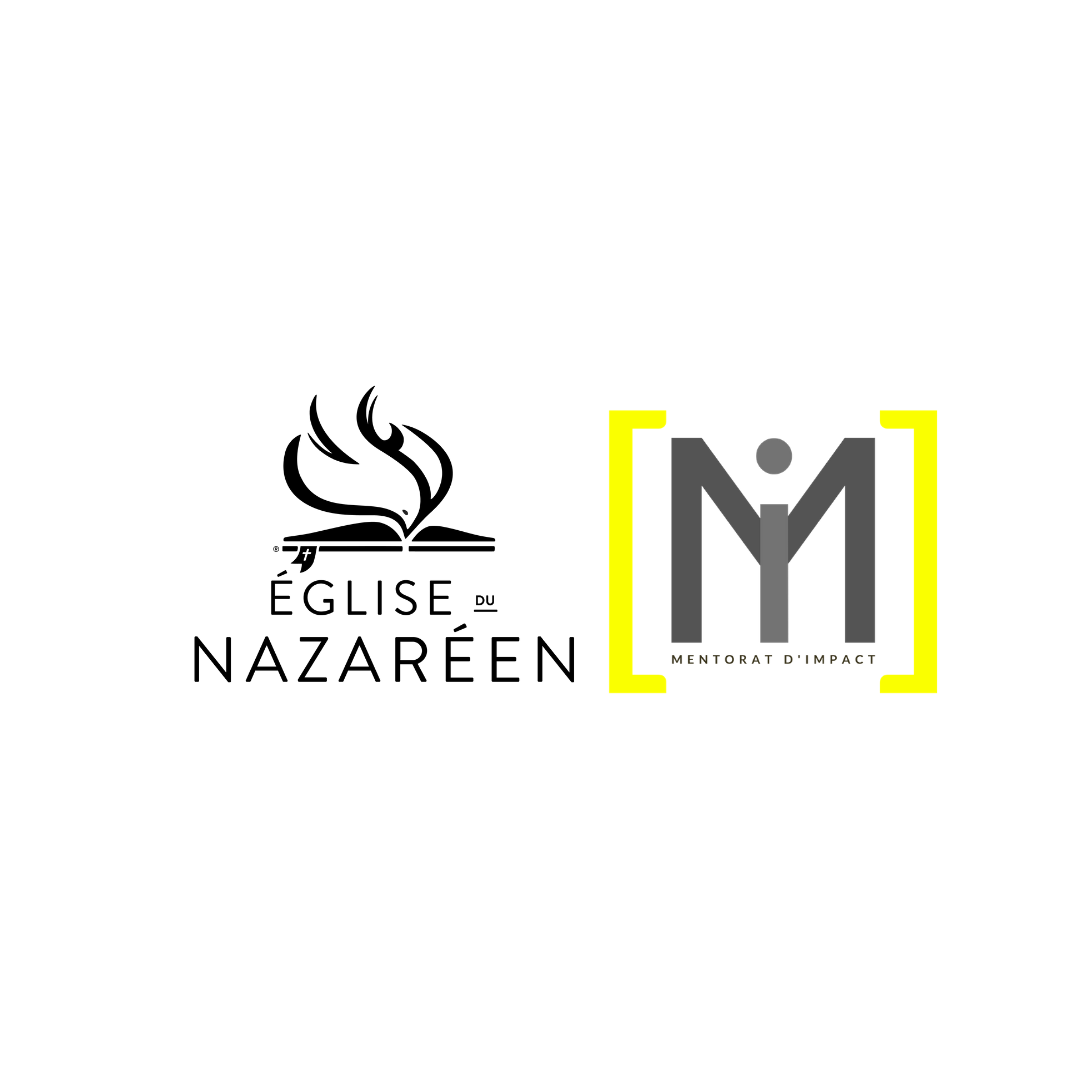 LIDE TRANSFOMASYONEL
Yon Lidè transfòmasyon se: Konseye
Yon Lidè transfòmasyon se: Kominikatè
Yon Lidè transfòmasyon se: Avyon de gè
Yon Lidè transfòmasyon se: Anfòm
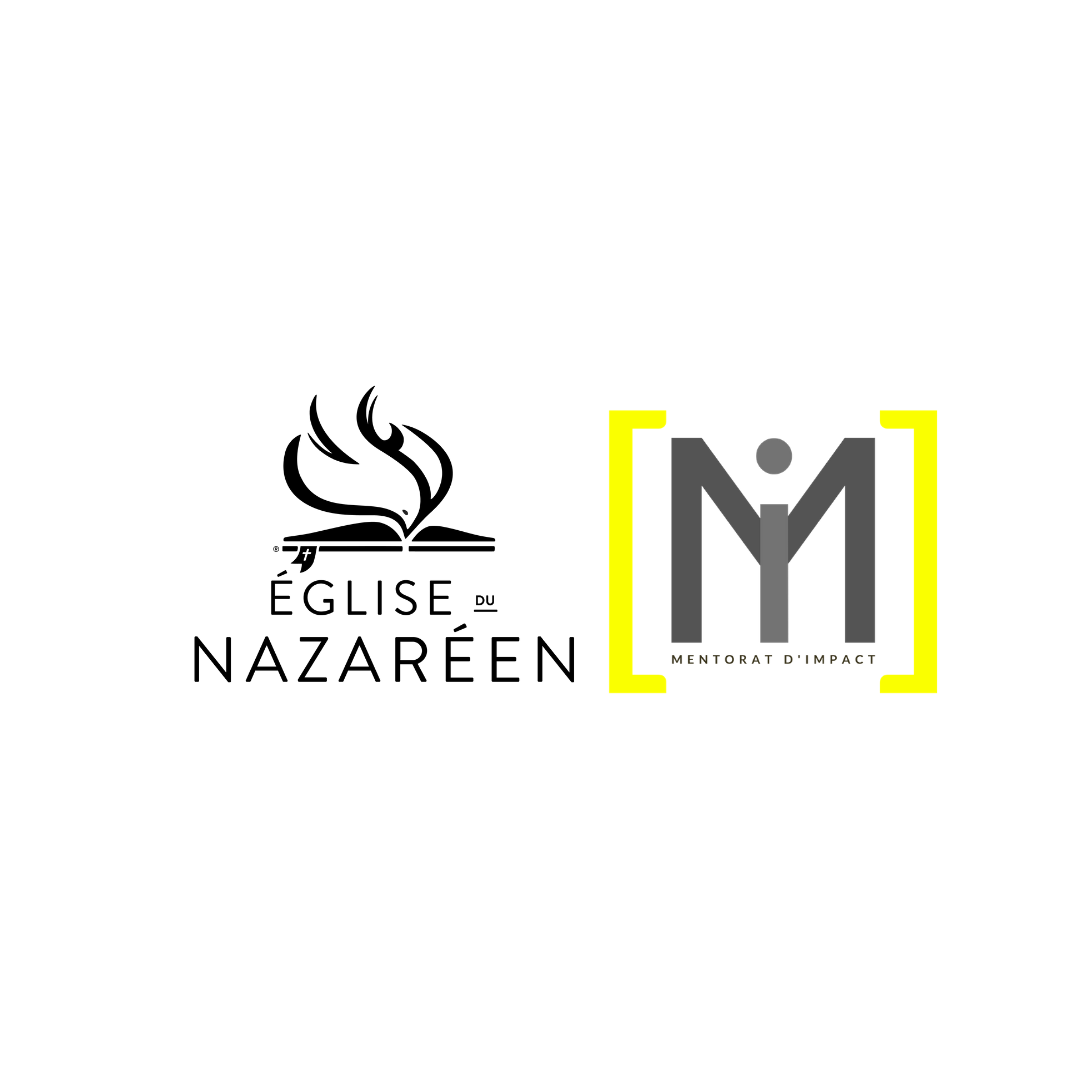 LIDE
TRANSFOMASYONEL